维护金融稳定，远离非法集资
世纪保险经纪股份有限公司宣传
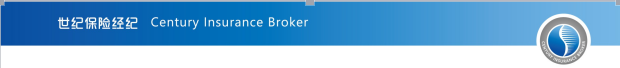 非法集资的定义
定义
非法集资是指单位或者个人未依照法定程序经有关部门批准，以发行股票、债券、彩票、投资基金证券或其他债权凭证的方式向社会公众筹集资金，并承诺在一定期限内以货币、实物及其他方式向出资人还本付息或给予回报的行为。
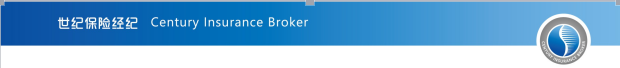 保险业非法集资主要特征
违规集资
1.未经有关监管部门依法批准，违规向社会（尤其是向不特定对象）筹集资金。如未经批准吸收社会资金；未经批准公开、非公开发行股票、债券等。
虚假承诺
2.承诺在一定期限内给予出资人货币、实物、股权等形式的投资回报。有的犯罪分子以提供种苗等形式吸收资金，承诺以收购或包销产品等方式支付回报；有的则以商品销售的方式吸收资金，以承诺返租、回购、转让等方式给予回报。
伪装掩饰
3.以合法形式掩盖非法集资目的。为掩饰其非法目的，犯罪分子往往与受害者签订合同，伪装成正常的生产经营活动，最大限度地实现其骗取资金的最终目的。
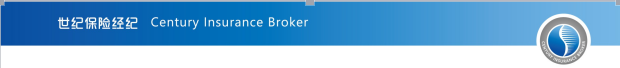 非法集资的主要表现形式
非法集资活动涉及内容广泛，表现形式多样，主要有以下几种：
　　1.不具有房产销售的真实内容或者不以房产销售为主要目的，以返本销售、售后包租、约定回购、销售房产份额等方式非法吸收资金；
　　2.以转让林权并代为管护等方式非法吸收资金；
　　3.以代种植（养殖）、租种植（养殖）、联合种植（养殖）等方式非法吸收资金；
　　4.不具有销售商品、提供服务的真实内容或者不以销售商品、提供服务为主要目的，以商品回购、寄存代售等方式非法吸收资金；
　　5.不具有发行股票、债券的真实内容，以虚假转让股权、发售虚构债券等方式非法吸收资金；
　　6.不具有募集资金的真实内容，以假借境外基金、发售虚构基金等方式非法吸收资金；
　　7.不具有销售保险的真实内容，以假冒保险公司、伪造保险单据等方式非法吸收资金；
　　8.以投资入股的方式非法吸收资金；
　　9.以委托理财的方式非法吸收资金；
　　10.利用民间“会”、“社”等组织或假借农民专业合作社之名非法吸收资金；
　　11.以投资黄金等名义，以高利吸引社会公众投资；
　　12.以发展农村连锁超市为名，采用召开“招商会”、“推介会”等方式，以高息进行“借款”；
　　13.以投资养老公寓、异地联合安养等为名，以高利诱导加盟投资；
　　14.借助网络借贷平台、众筹平台等新型互联网金融形式进行的非法集资活动；
　　15.其他非法集资活动。
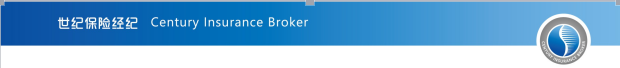 非法集资的社会危害性
非法集资活动具有很大的社会危害性
一是参与非法集资的当事人会遭受经济损失，甚至血本无归。用于非法集资的钱可能是参与人一辈子节衣缩食省下来的，也可能是养命钱，而非法集资人对这些资金则是任意挥霍、浪费、转移或者非法占有，参与人很难收回资金。
二是非法集资也严重干扰了正常的经济、金融秩序，引发风险。
三是非法集资容易引发社会不稳定，引发大量社会治安问题，甚至造成局部地区社会治安动荡。
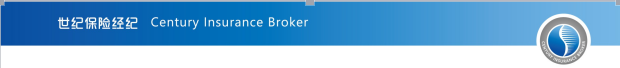 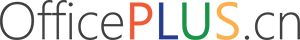 非法集资活动的常见手段
1.承诺高额回报。
不法分子为吸引群众上当受骗，往往编造“天上掉馅饼”、“一夜成富翁”的神话，通过暴利引诱许诺投资者高额回报。为了骗取更多的人参与集资，非法集资者在集资初期，往往按时足额兑现承诺本息，待集资达到一定规模后，便秘密转移资金或携款潜逃，使集资参与者遭受经济损失。
2.编造虚假项目。
不法分子大多通过注册合法的公司或企业，打着响应国家产业政策、支持新农村建设、实践“经济学理论”等旗号，经营项目由传统的种植、养殖行业发展到高新技术开发、集资建房、投资入股、售后返租等内容，以订立合同为幌子，编造虚假项目，承诺高额固定收益，骗取社会公众投资。有的不法分子假借委托理财名义，故意混淆投资理财概念，利用电子黄金、投资基金、网络炒汇、电子商务等新名词迷惑社会公众，承诺稳定高额回报，欺骗社会公众投资。
3.以虚假宣传造势
不法分子为了骗取社会公众信任，在宣传上往往一掷千金，采取聘请明星代言、在著名报刊上刊登专访文章、雇人广为散发宣传单、进行社会捐赠等方式，制造虚假声势，骗取社会公众投资。有的不法分子利用网络虚拟空间将网站设在异地或租用境外服务器设立网站。有的还通过网站、微博、论坛等网络平台和QQ、微信等即时通讯工具，传播虚假信息，骗取社会公众投资。一旦被查，便以下线不按规则操作等为名，迅速关闭网站，携款潜逃。
4.利用亲情友情诱骗。
不法分子往往利用亲戚、朋友、同乡等关系，用高额回报诱惑社会公众参与投资。有些参与传销人员，在传销组织的精神洗脑或人身强制下，为了完成或增加自己的业绩，不惜利用亲情、地缘关系拉拢亲友、同学或邻居加入，使参与人员迅速蔓延，集资规模不断扩大。
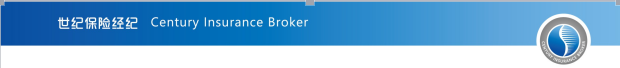 近几年非法集资活动的新的典型手法
近年来非法集资的手法花样翻新，公安机关在工作中主要发现有以下六个典型手法：
　　第一种类型是假冒民营银行的名义，借国家支持民间资本发起设立金融机构的政策，谎称已经获得或者正在申办民营银行的牌照，虚构民营银行的名义发售原始股或吸收存款。
　　第二种类型是非融资性担保企业以开展担保业务为名非法集资。主要有两种形式：一是发售虚假的理财产品；二是虚构借款方，以提供借款担保名义非法吸收资金。
　　第三种类型是打着境外投资、高新科技开发旗号，假冒或者虚构国际知名公司设立网站，并在网上发布销售境外基金、原始股、境外上市、开发高新技术等信息，虚构股权上市增值前景或者许诺高额预期回报，诱骗群众向指定的个人账户汇入资金，然后关闭网站，携款逃匿。
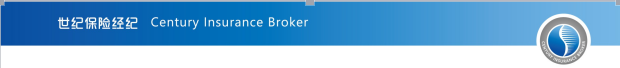 近几年非法集资活动的新的典型手法
第四种类型是以“养老”的旗号非法集资，主要有两个突出的形式：一是以投资养老公寓、异地联合安养为名，以高额回报、提供养老服务为诱饵，引诱老年群众“加盟投资”；二是通过举办所谓的养生讲座、免费体检、免费旅游、发放小礼品方式，引诱老年人群众投入资金。
　　第五种类型是以高价回购收藏品为名非法集资，以毫无价值或价格低廉的纪念币、纪念钞、邮票等所谓的收藏品为工具，声称有巨大升值空间，承诺在约定时间后高价回购，引诱群众购买，然后携款潜逃。
　　第六种类型是假借P2P名义非法集资，即套用互联网金融创新概念，设立所谓P2P网络借贷平台，以高利为诱饵，采取虚构借款人及资金用途、发布虚假招标信息等手段吸收公众资金后，突然关闭网站或携款潜逃。
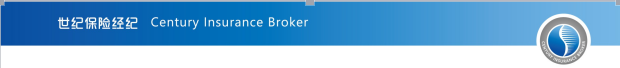 1.回报率是否过高？
2.是否经过审批？
可以比照银行贷款利率，判断您要投资的项目或购买的理财产品的投资回报率是否过高，多数情况下明显偏高的投资回报很可能就是非法集资陷阱。高收益和高风险是并存的，犯罪分子的目的是骗取钱财，“快速致富”、“高回报、零风险”极有可能是“请君入瓮”的投资陷阱。
通过查询政府网站，您可以了解相关企业是否获得发行公司股票、债券、基金等产品的资质，如果不具备相应主体资格，就涉嫌非法集资。如，不法分子以“证券投资咨询公司”、“产权经纪公司”等为名，推销所谓即将在境内外证券市场上市的股票就属此列。
4.注意关注媒体报道。
3.是否阳光操作？
一些影响较大的非法集资犯罪，相关媒体多会进行报道。您要注意通过媒体和互联网资源，搜索查询相关企业媒体曝光情况，防止不法分子异地重犯。
非法集资往往具有隐蔽性，其主要方法是通过亲戚朋友互相介绍所谓“好项目”，再发展下线，形成一个吸收存款的网络，让一些群众的财富在不知不觉中遭受损失。广大投资者选择理财产品时一定要坚持阳光操作，购买那些在市场上公开发售的理财产品，千万不可参与“黑市交易”。
如何防范
非法集资
11
法律处罚——严厉打击非法集资活动
对进行非法集资活动的，除了依照《商业银行法》、《保险法》、《证券法》、《证券投资基金法》、《银行业监督管理法》和《非法金融机构和非法金融业务活动取缔办法》等法律、行政法规的规定给予没收违法所得、罚款、取缔非法从事金融业务的机构等行政处罚外，对构成犯罪的，还要依法追究刑事责任。
例如：依照我国刑法规定，对非法吸收公众存款或者变相吸收公众存款，情节严重的，可处五年以下有期徒刑或拘役，并处罚金；对以非法占有为目的，使用诈骗方法非法集资的，最高可处死刑，并处罚金或者没收财产。
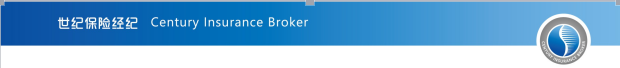 世纪保险经纪股份有限公司
远离非法集资宣传
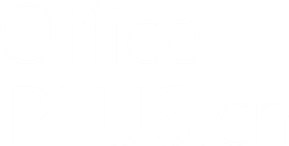 地       址  ：  北京西城区宣武门外大街10号庄胜广场办公楼南翼19层1937室 
邮       编  ：  100052
电       话  ：  8610-8808 6600                
传       真  ：  8610-8808 6884   
网       址  ：  www.bj-cib.com